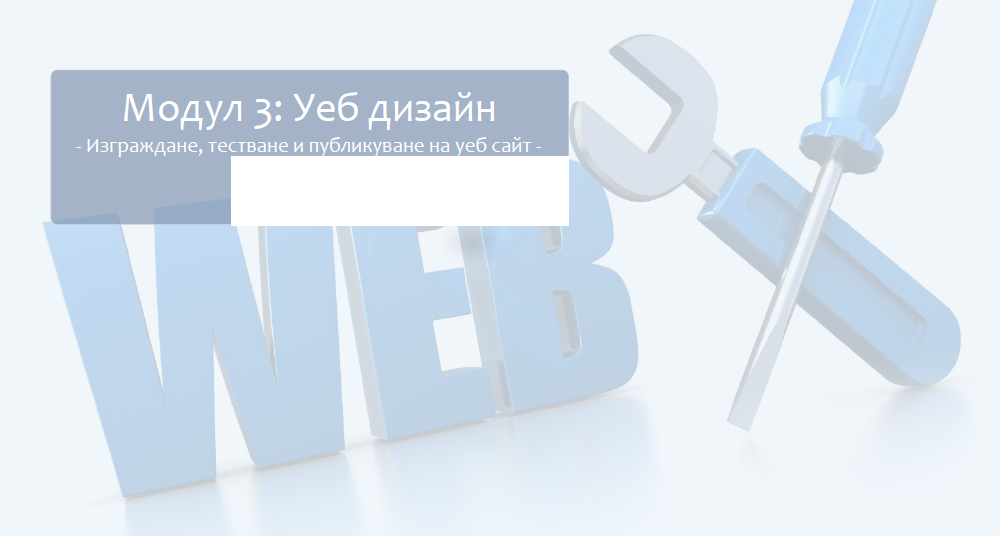 Тема 3. Изграждане, тестване и публикуване 
на уеб сайт
Урок 14. Основи на HTML. 
Тагове за аудио и видео (упражнение)
1. Таг за аудио
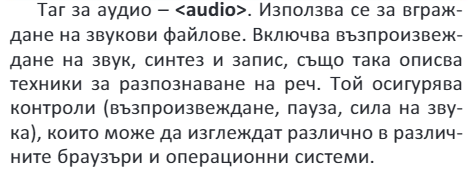 Основните атрибути, използвани с тага audio:

src - път (URL) към файла
preload - предварително зареждане на файл
autoplay - автоматично възпроизвеждане на файл
loop - циклично възпроизвеждане
muted - без звук по подразбиране при стартирането
controls - контроли за управление на звук
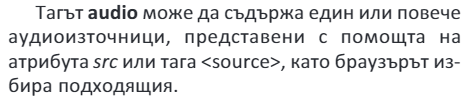 Пример:<!DOCTYPE html><html><body>   <audio controls>       <source src="horse.ogg" type="audio/ogg">       <source src="horse.mp3" type="audio/mpeg">       Вашият браузър не поддържа аудио елемента  </audio></body></html>
2. Таг за видео
За да покажете видеоклип в HTML, използвайте елемента: <video>
Пример 1:<video controls width="640" src="movie.mp4" type="video/mp4">​ </video>
Пример 2:<video poster="movie.jpg" controls style="width:100%">
Пример 3:<!DOCTYPE html><html><body><video poster="movie.jpg" controls height="640" width="480">    <source src="movie.mp4" type="video/mp4"/>    <source src"movie.webm" type="video/webm"/>    <source src="movie.ogv" type="video/ogg"/>     Вашият браузър не поддържа маркера за видео </video>  </body> </html>
Основните атрибути, използвани с тага video:
src - път (URL) към файла
preload - предварително зареждане на файл
autoplay - автоматично възпроизвеждане на файл
controls - контроли за управление на възпроизвеждането
poster - показва изображение на мястото на видеоклипа, преди да започне възпроизвеждането
type - указва типа на видеото (MIME). Може да включва и списък с кодеци, които помагат на браузъра да определи дали може да декоди­ра файла.
loop - циклично възпроизвеждане autoplay - автоматично стартиране на видеото със зареждане на страницата muted - без звук по подразбиране при стартирането
height, width - размери на видеоелемента (видеоплейъра)
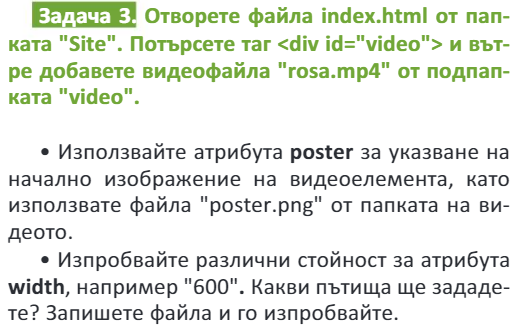 Самостоятелна работа 3 – Сайт за Иван Вазов
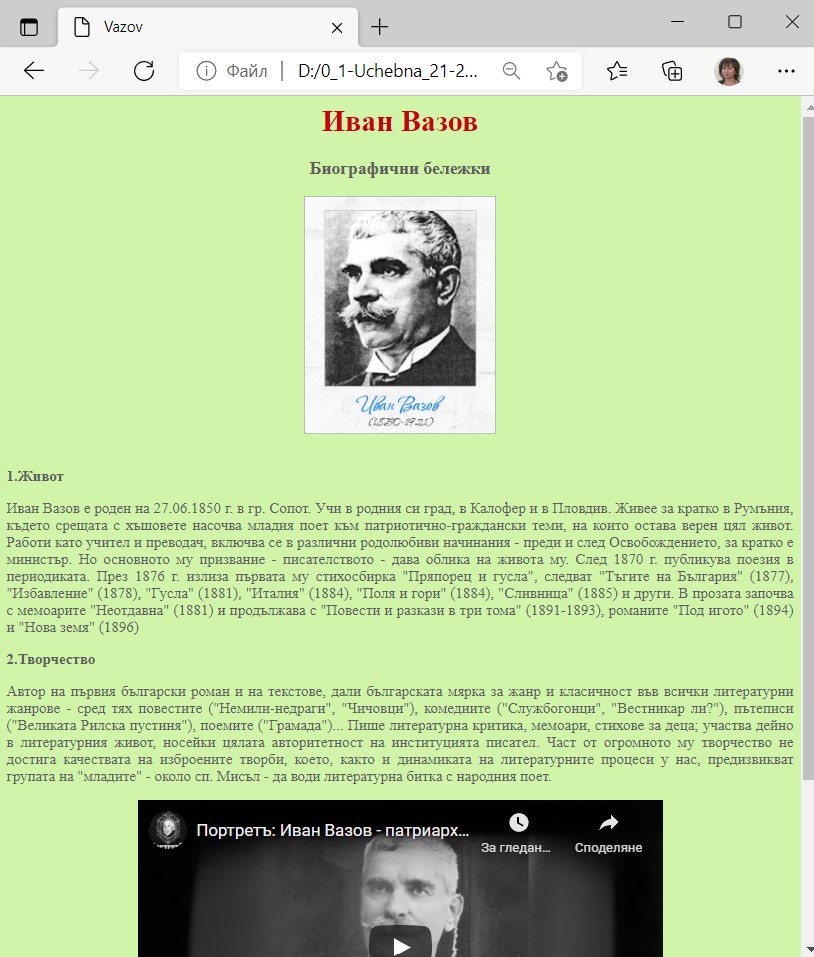 Задача. Допълнителни изисквания към страницата с име Vasov.html - цвят на буквите: Carbon Gray #625D5D- съдържа номериран списък: 
1.Живот2.Творчество- под текста вградете видео от YouTube:​"Портретъ: Иван Вазов - патриарх на българската литература"